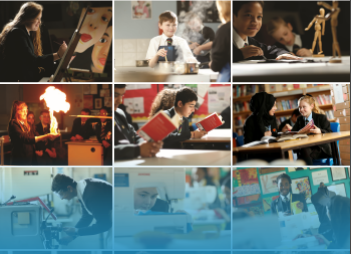 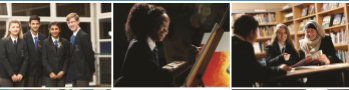 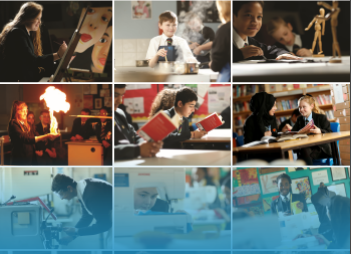 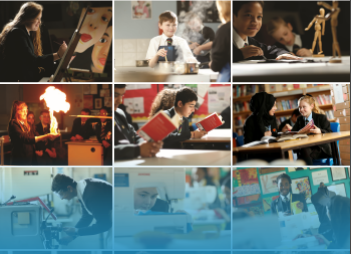 Year 7 Parents Information Evening
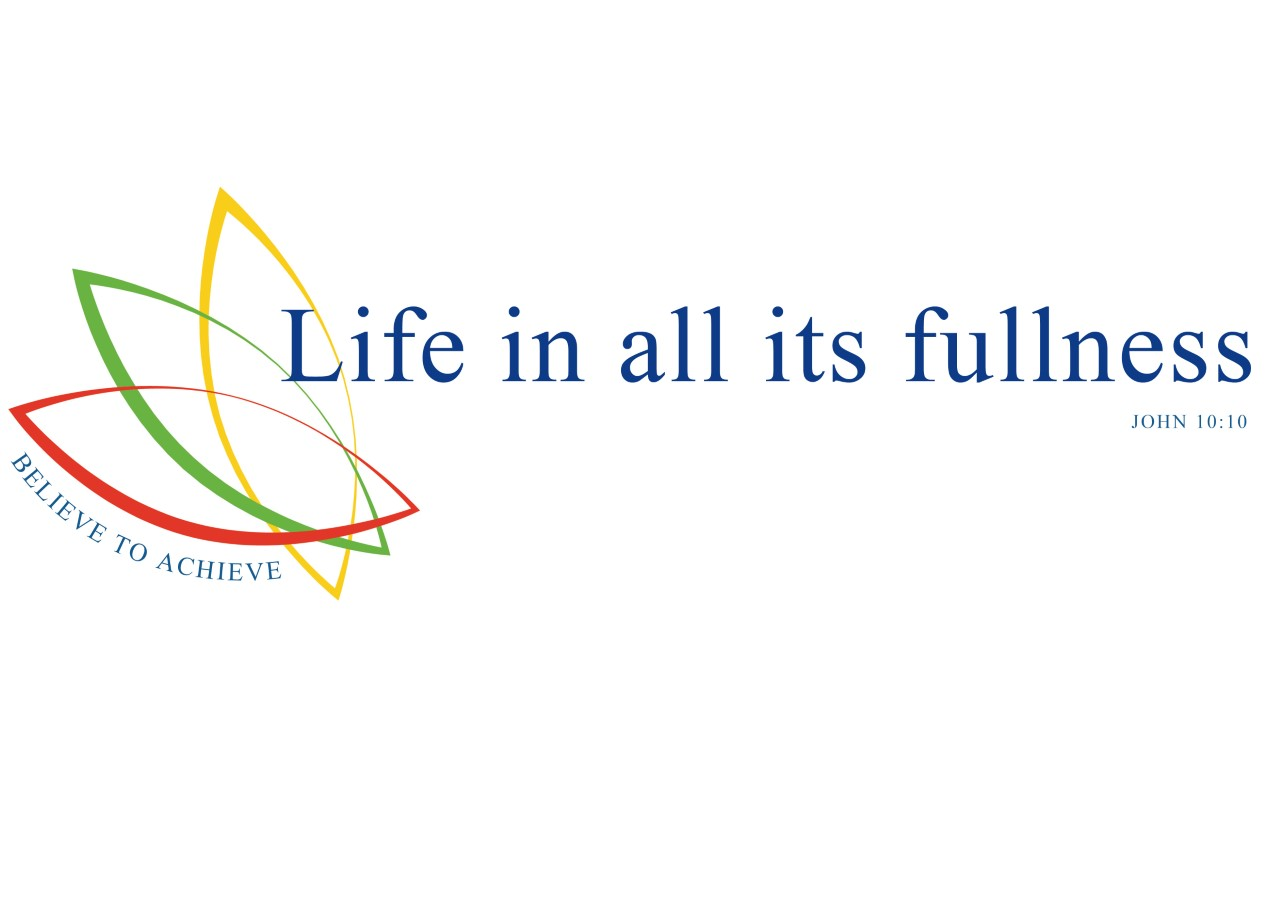 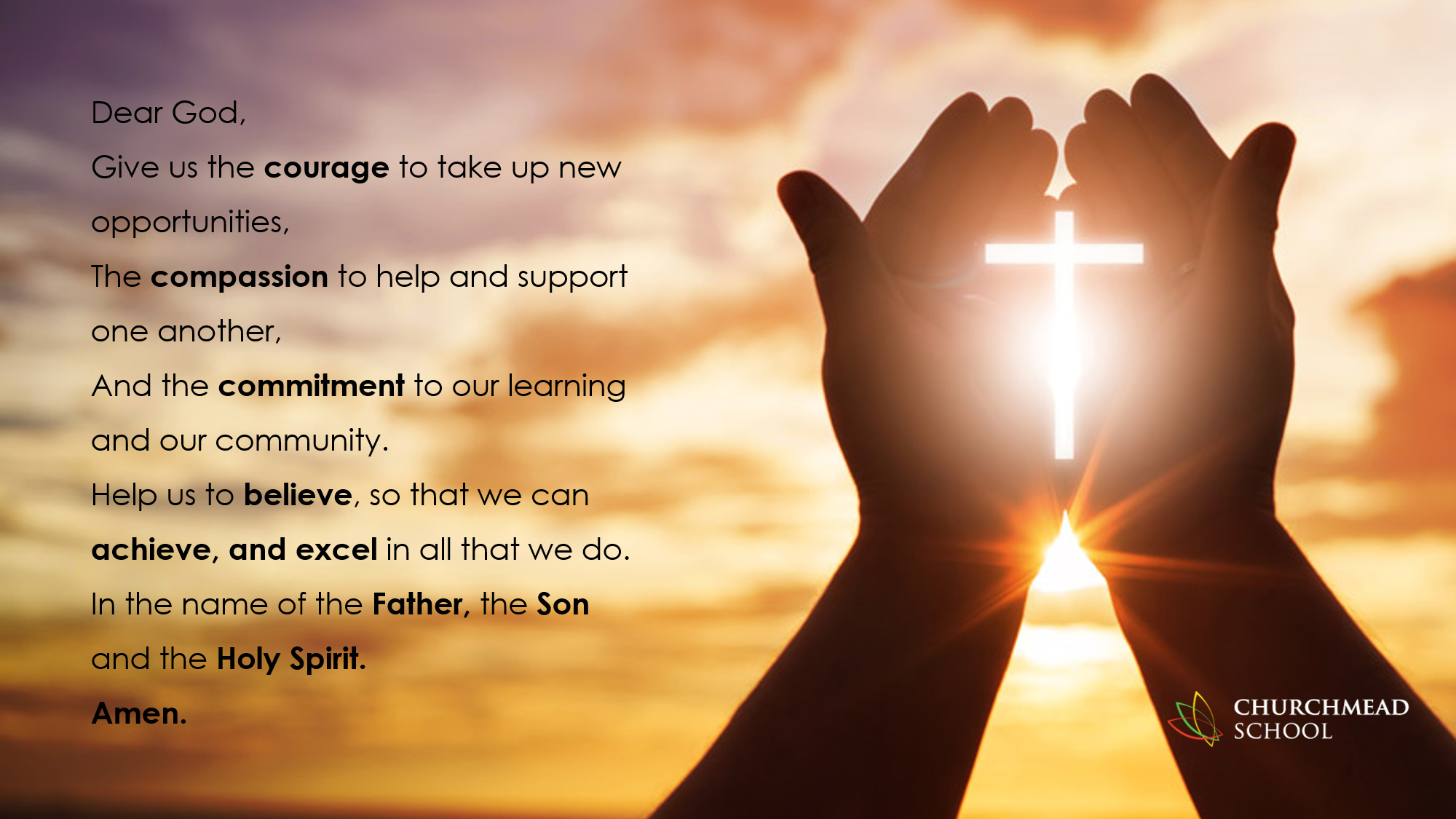 “The main word I have chosen to describe my time over the years would be, “Confidence”.
My journey throughout Churchmead has been incredible. If any student is struggling, Churchmead is here to provide you with all the support and guidance you need.”
Gold tie prefect
It's the experiences and adventures that will make their time at Churchmead.



Exploration
Determination 
Support
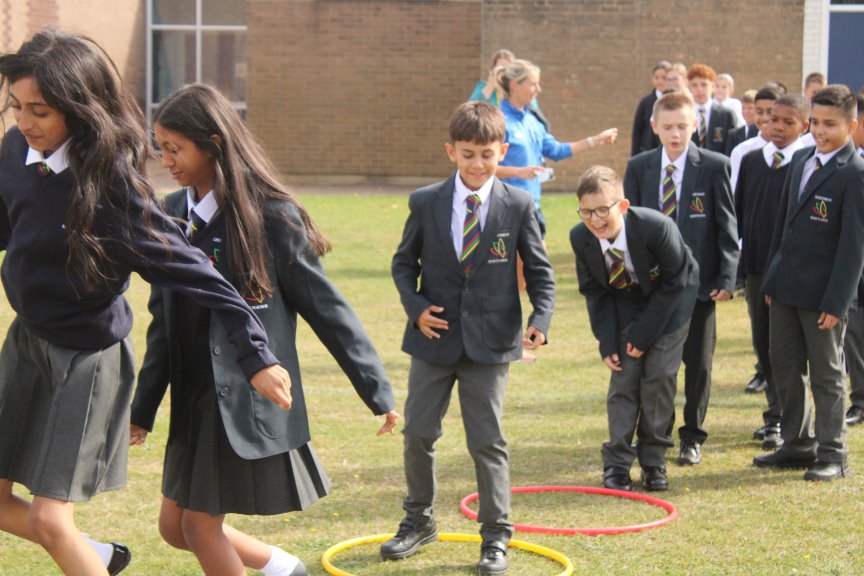 Form Tutors
7 St. Teresa
Mr Vilanculos
7 St. Victor
7 St. Faith
7 St. Becket
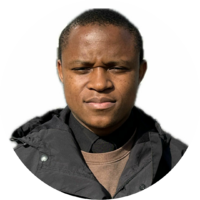 Mrs Brown
H Garner
Miss Ault
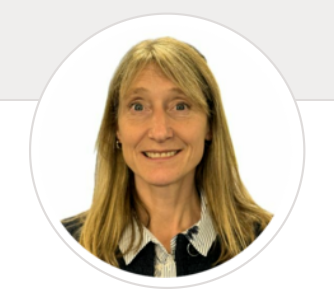 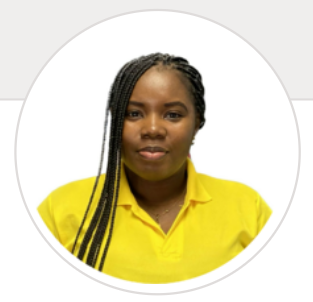 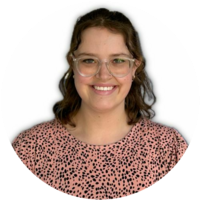 Mrs Allen
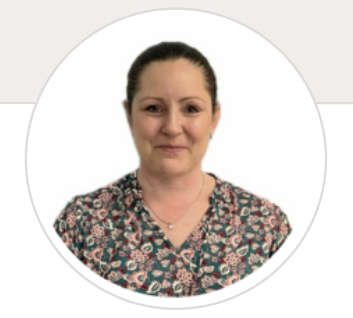 [Speaker Notes: As a HOY I will be supporting students with their wellbeing, resilience, and behaviour. We are extremely proud of the systems and resources we have in place to help support our students. These focus on developing skills that will increasingly enable your child to manage their relationships and feelings and build their personal resilience.

Of course, student success not only depends on what the school provides, but also on the quality of the relationships formed between parents and carers and the school. We strive to be open in our communications and to work well together to make this school a purposeful and happy community]
How can I help my child succeed in Year 7?
Promote....

Positivity
Leadership
Care
Resilience 
Dedication
Our expectations ….
Uniform
Mobile phones
Equipment 
Homework
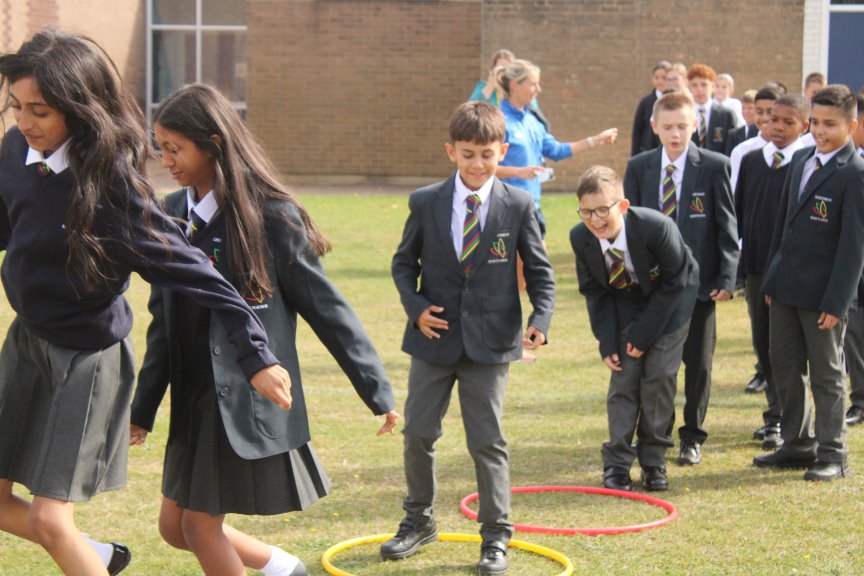 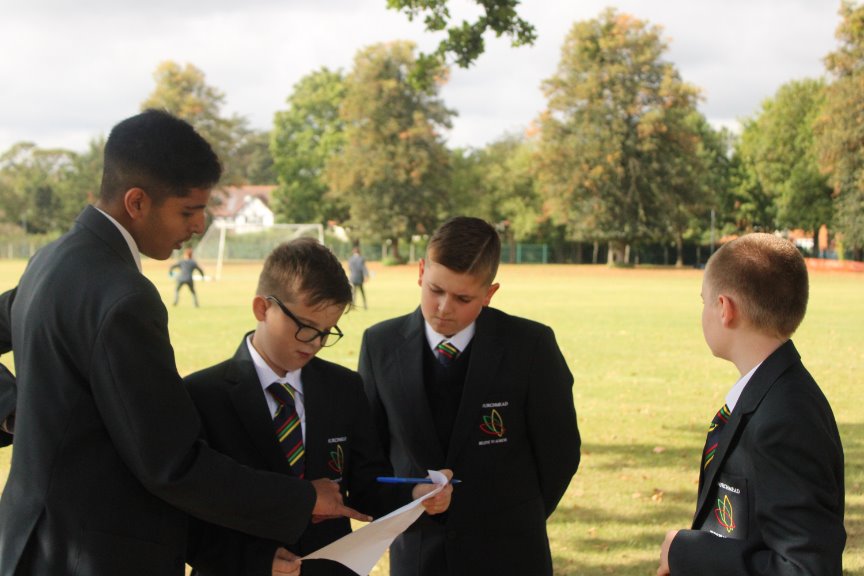 Our approach
Assessment within Grades 9 - 1
In Years 7 and 8, your child’s report will give you a number and a grading within these numbers to show where they are within it. These will be:
Mastery  
Secure 
Developing 

Within these thresholds key skills and knowledge will be differentiated in order for the students to make progress at a pace which suits them.
For example, if your son/daughter is working at a 2S, this means that they are securely working at a grade 2 level within GCSE criteria.
Go 4 Schools
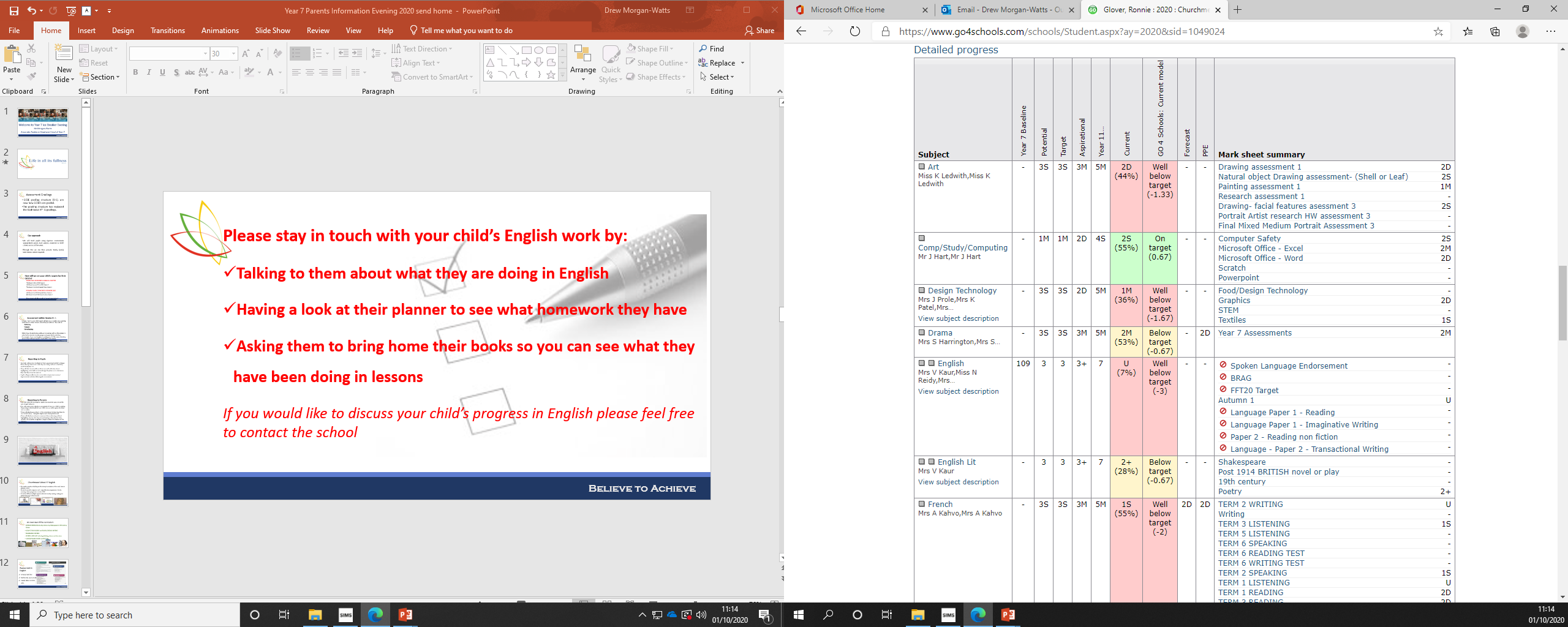 Potential – What they should achieve by the end of the academic year.

Aspirational – A target the pupils have aim for once they reach their potential target.

Year 11 Target – What they are expected to achieve in Year 11.


Current – The current performance in the subject based upon the GCSE grading.
Reporting to Pupils
Reporting to Parents
You will receive three progress reports per academic year, one at the end of each full term.
You will receive, per subject, an assessment of how your child is working. Depending on the threshold your child is in you will be given the letter and a number.
Homework
All homework is to be written in the planner by the pupil during the lesson.

Key pieces of homework will be set on Go 4 Schools and can be viewed by parents and pupils.
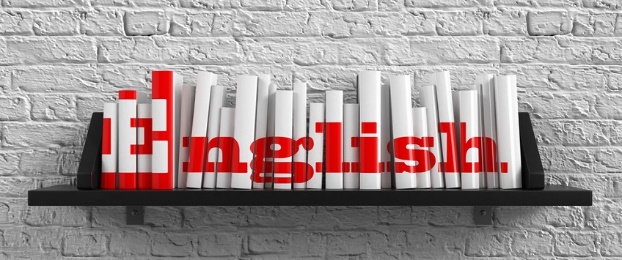 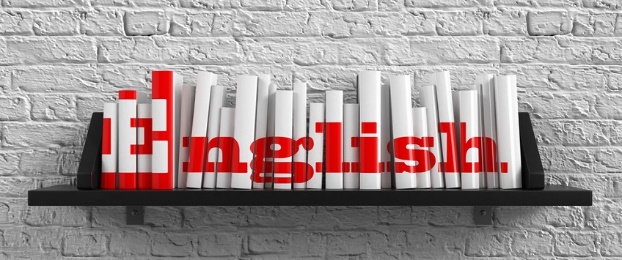 Year 7 English
Churchmead School Y7 English
We want to continue building on the strong foundations of the work done in primary school.
We aim to provide a rigorous and comprehensive programme of study - ensuring a clear progressive route to GCSE.
Students will have multiple opportunities to develop reading, writing and spoken language in their lessons.
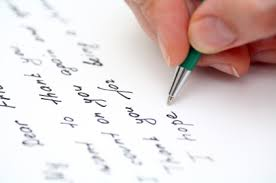 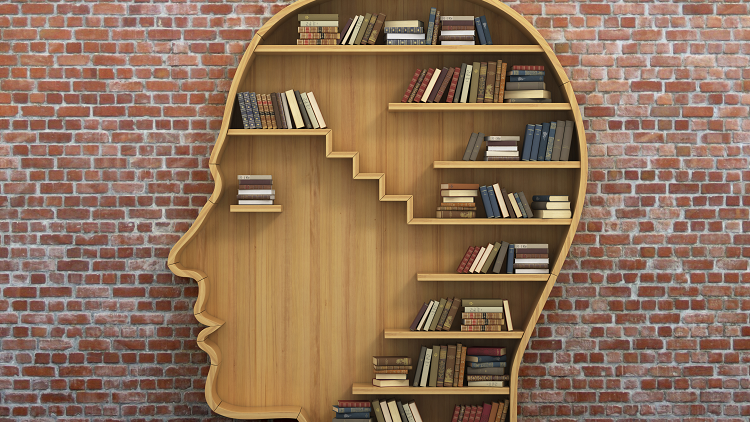 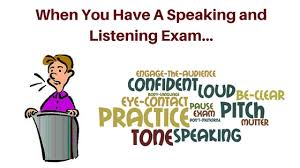 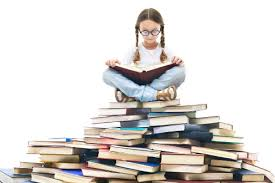 An overview of the Year 7 curriculum
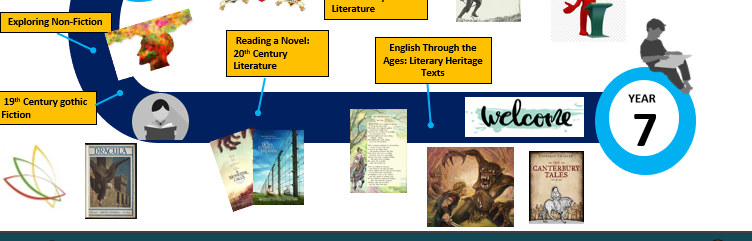 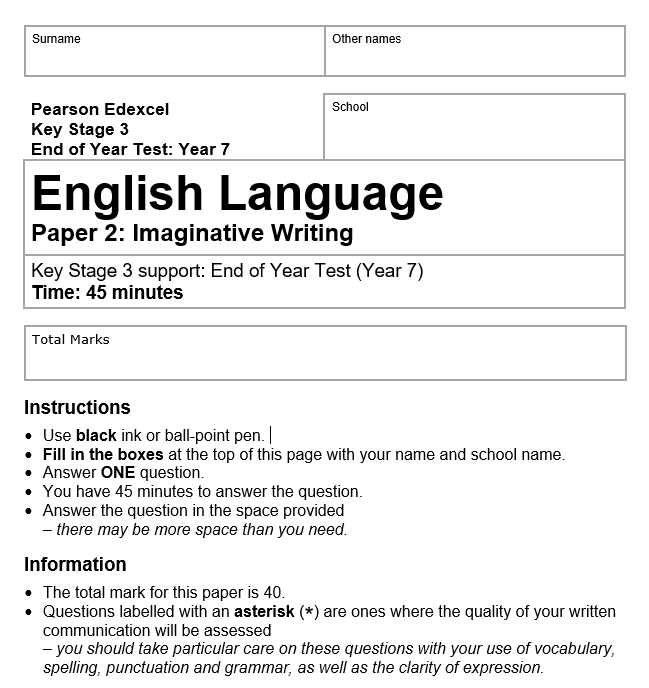 Assessment in English
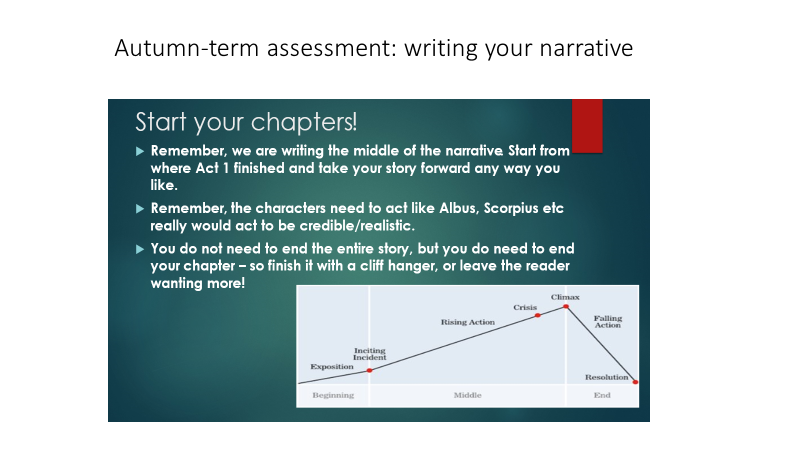 WWW/EBI/NTIW
Half-termly     assessments
Clearly linked to GCSE skills
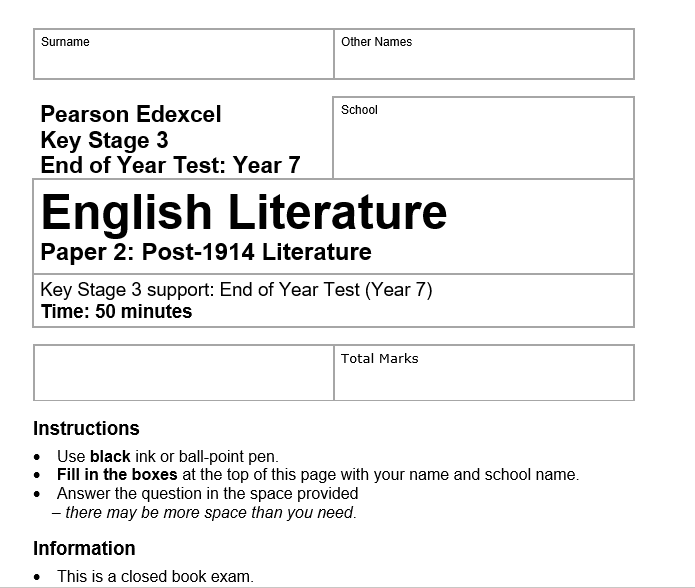 Homework in English
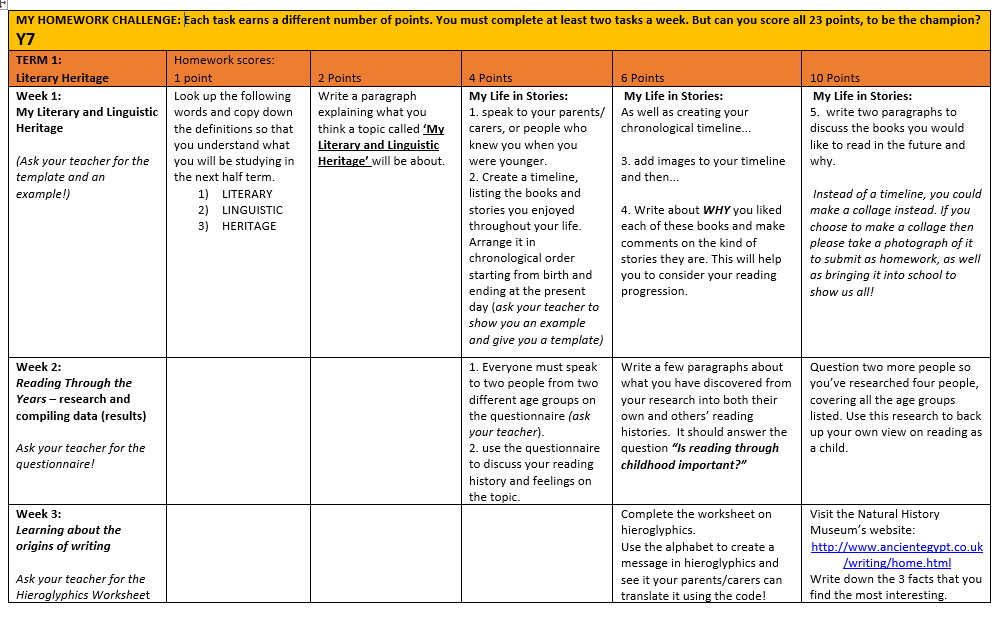 Homework is set weekly and we divide this into two parts:

READING: Year 7 students should read for at least half an hour a week at home. 

Ideally, students will be encouraged to read for 15 minutes each night before bed – which  amounts to 1 hour, 45 minutes without really noticing! 

2. WRITTEN WORK: Year 7 students will complete a further  weekly written homework.

 This is self-selected from the homework grid supplied at the beginning of each term's work. A minimum amount is set, house points are awarded – and positive phone calls home made – for those who exceed expectations!
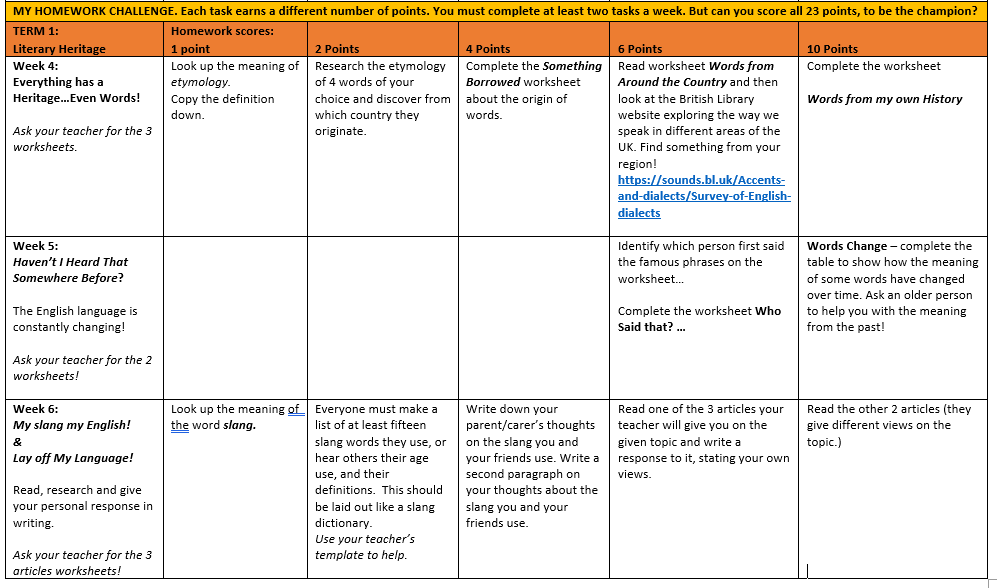 Please stay in touch with your child’s English work by:
Talking to them about what they are doing in English.
Having a look at their planner to see what homework they have.
Asking them to bring home their books so you can see what they have been doing in lessons.

If you would like to discuss your child’s progress in English, please feel free to contact the school.
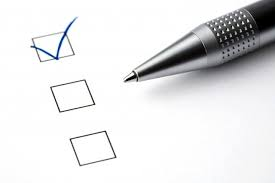 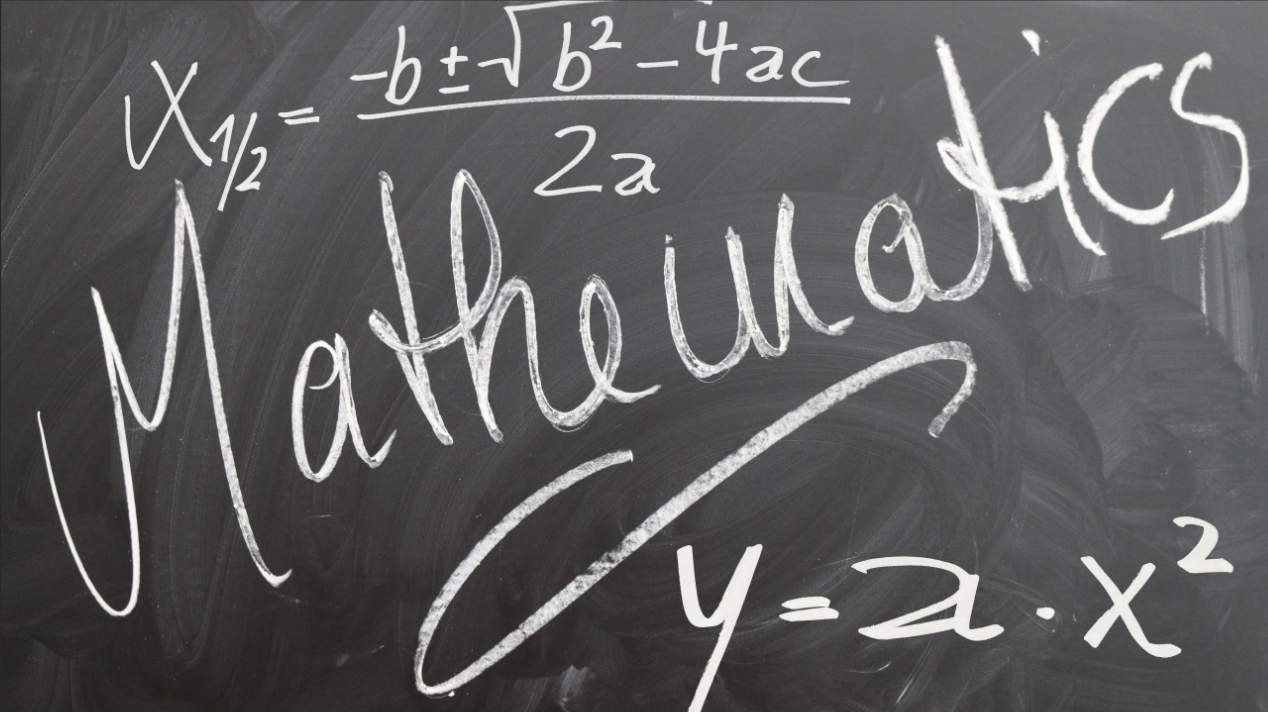 Mathematics
In Mathematics students will be develop their Maths skills and learn how to apply them in everyday life.
Our exam board is Pearson. In KS3 students are in mixed ability groups. KS4 students are split into the groups according to their abilities.
As a part of the whole school, Mathematics also provides electronic version of textbooks (Kerboodle) that could be logged in on any platform.
Students results and homework is recorded on Go4Schools.
Curriculum map year 7
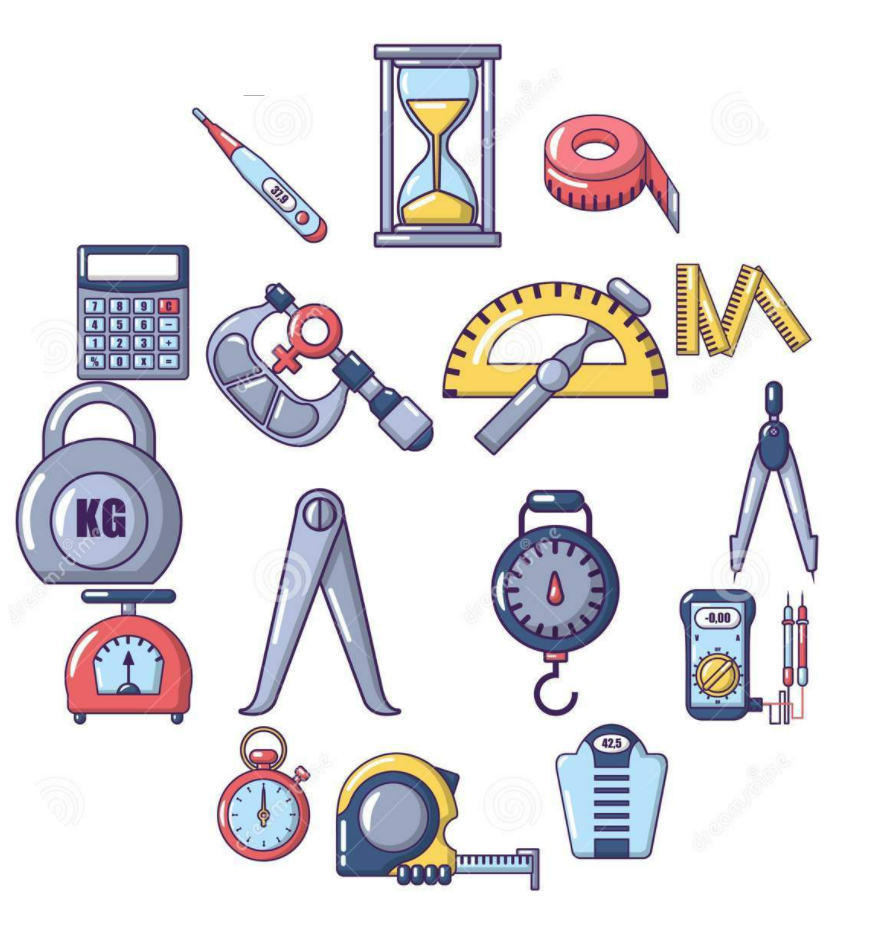 Ratio and 
Proportion
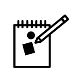 Probability
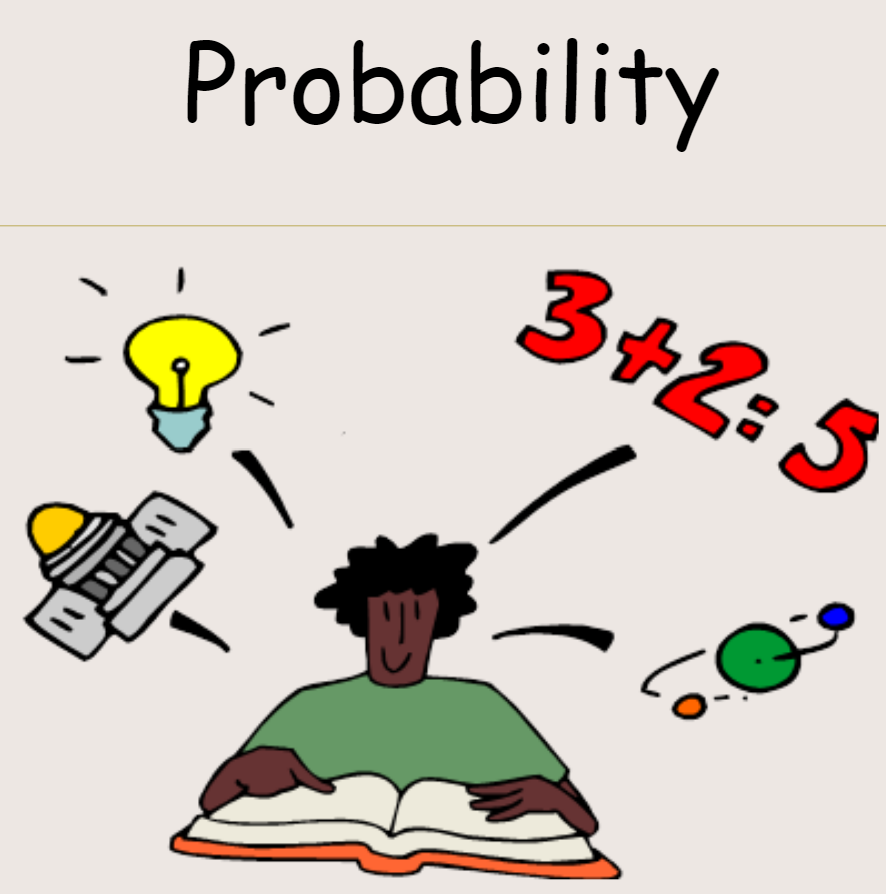 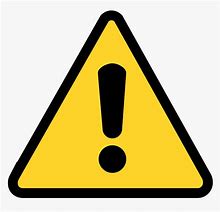 Factors and 
		Multiples


 	
	
	     Equations

	                       
                Symmetry
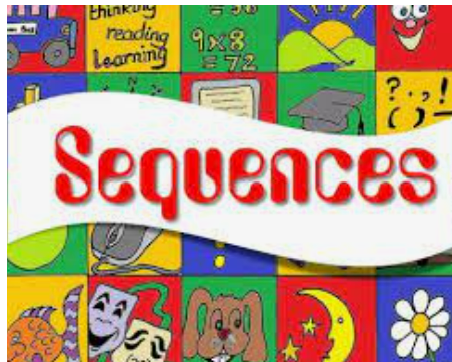 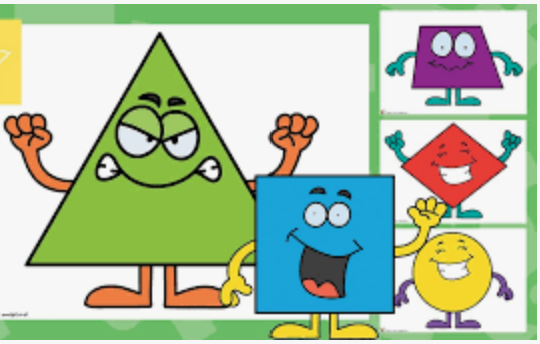 Constructions 
and
2D Shapes
PPE
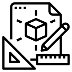 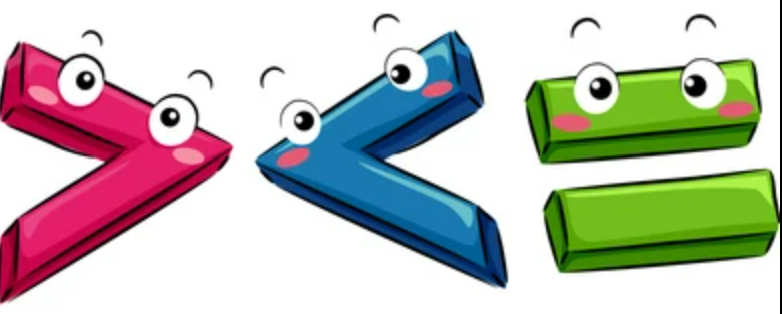 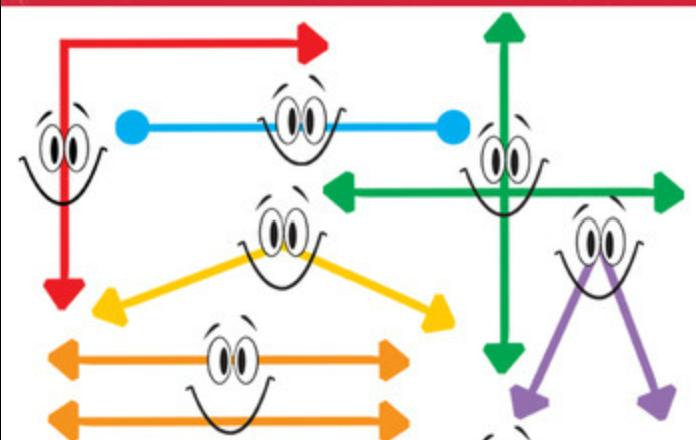 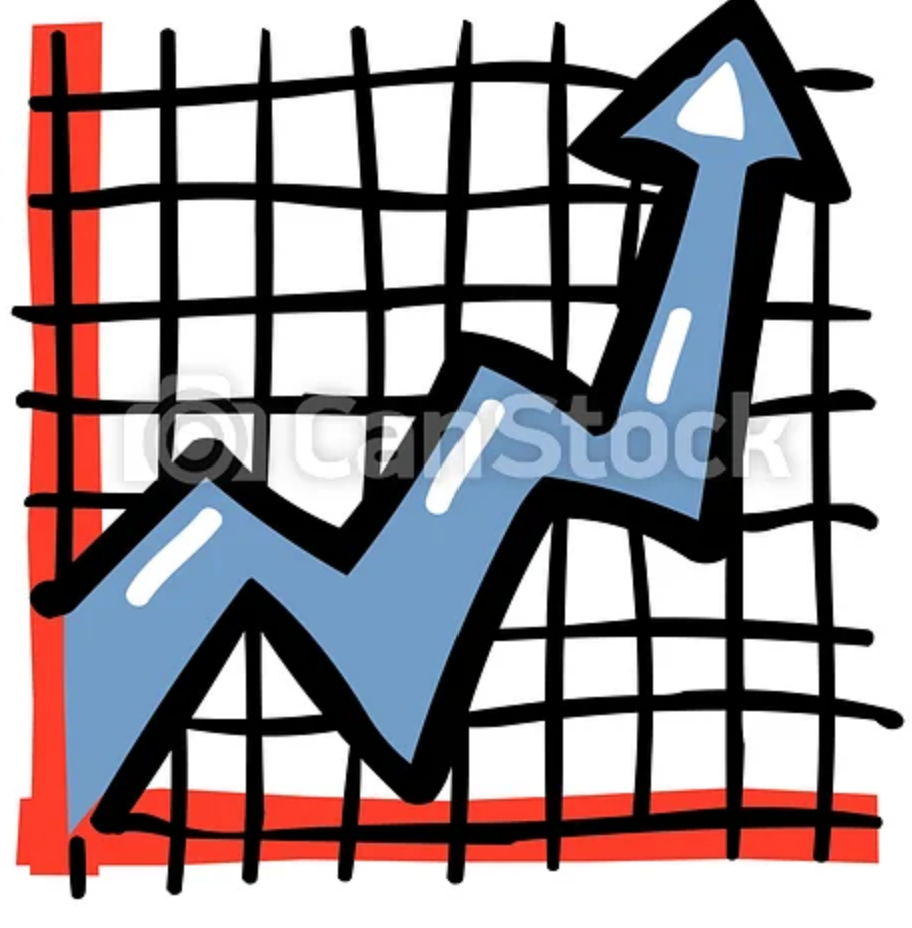 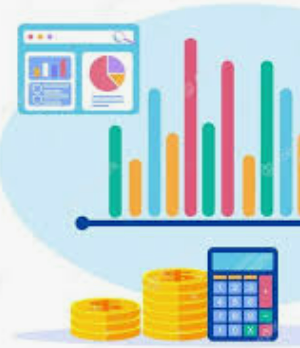 Angles and 
2D shapes
Statistics         		Transformations and
Graphs
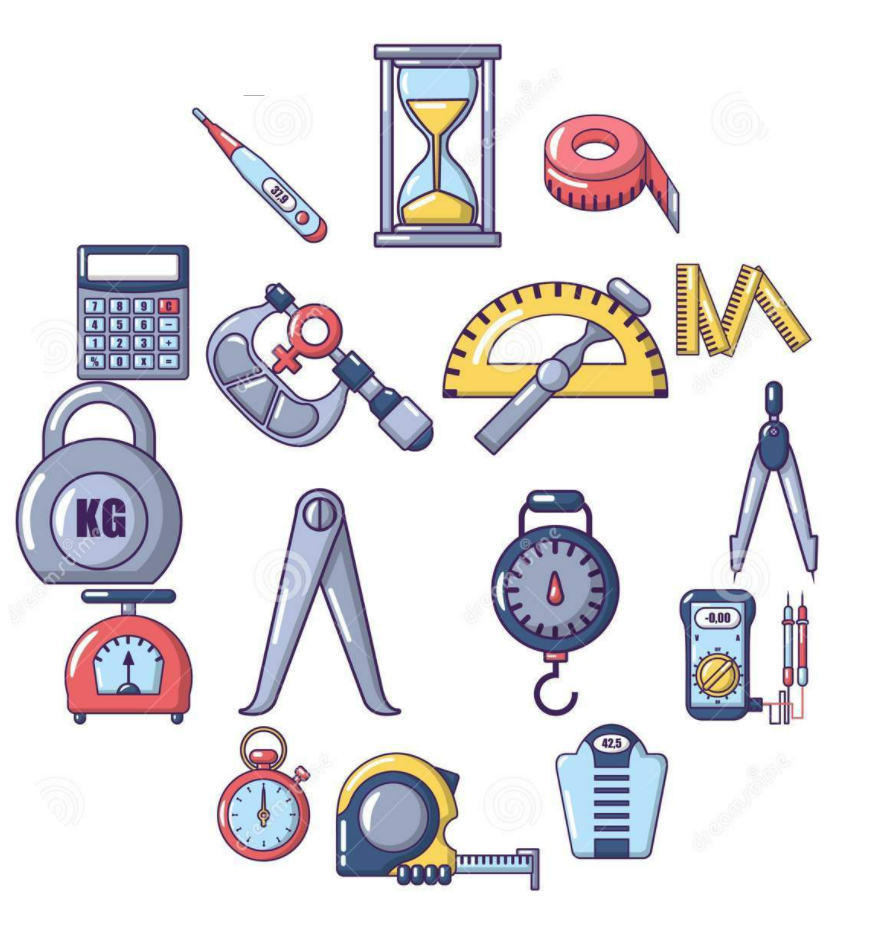 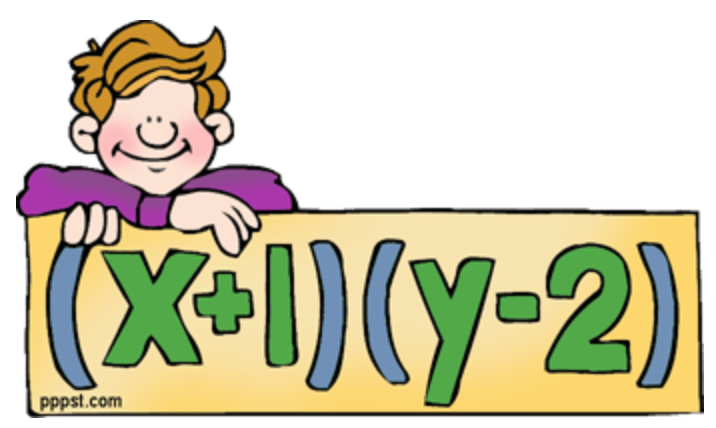 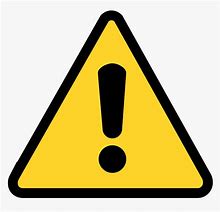 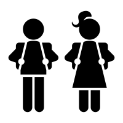 Measure, Perimeter 
and area
Into to Maths 
CAT testing
YEAR
Expressions and 
Formulae
7
Fractions, Decimals 
and Percentages
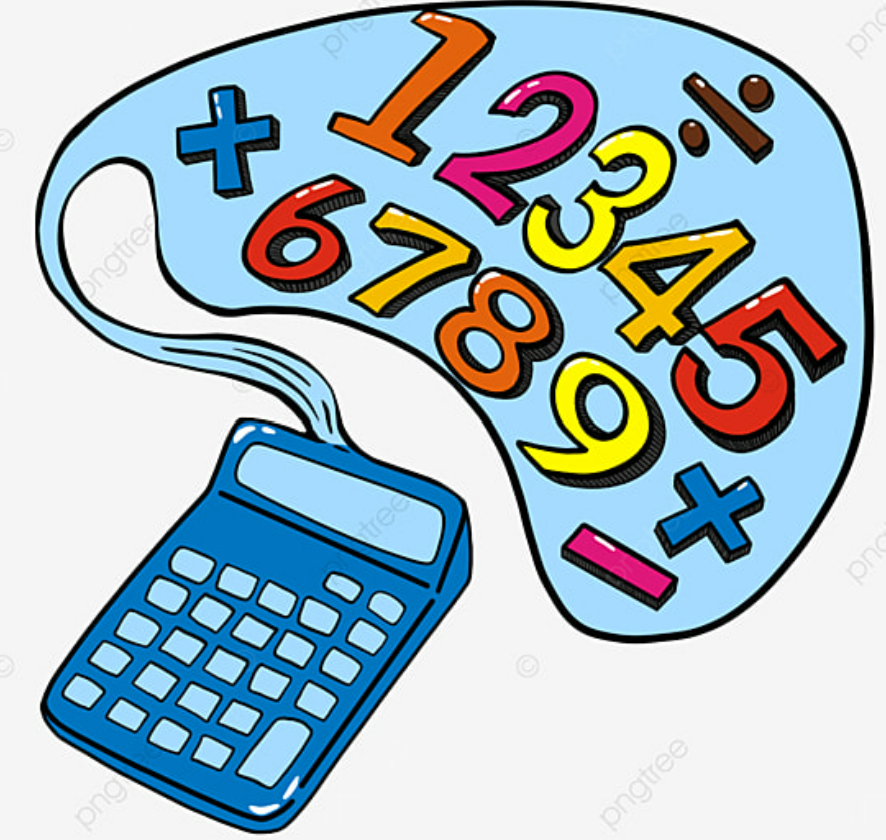 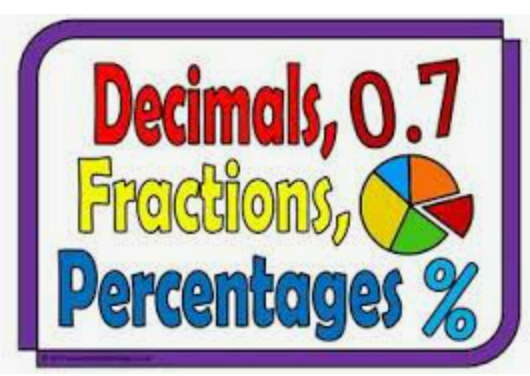 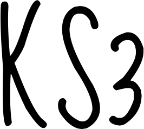 Term 1
Term 2
Term 3
Term 4
Term 5
Term 6
Mathematics resources
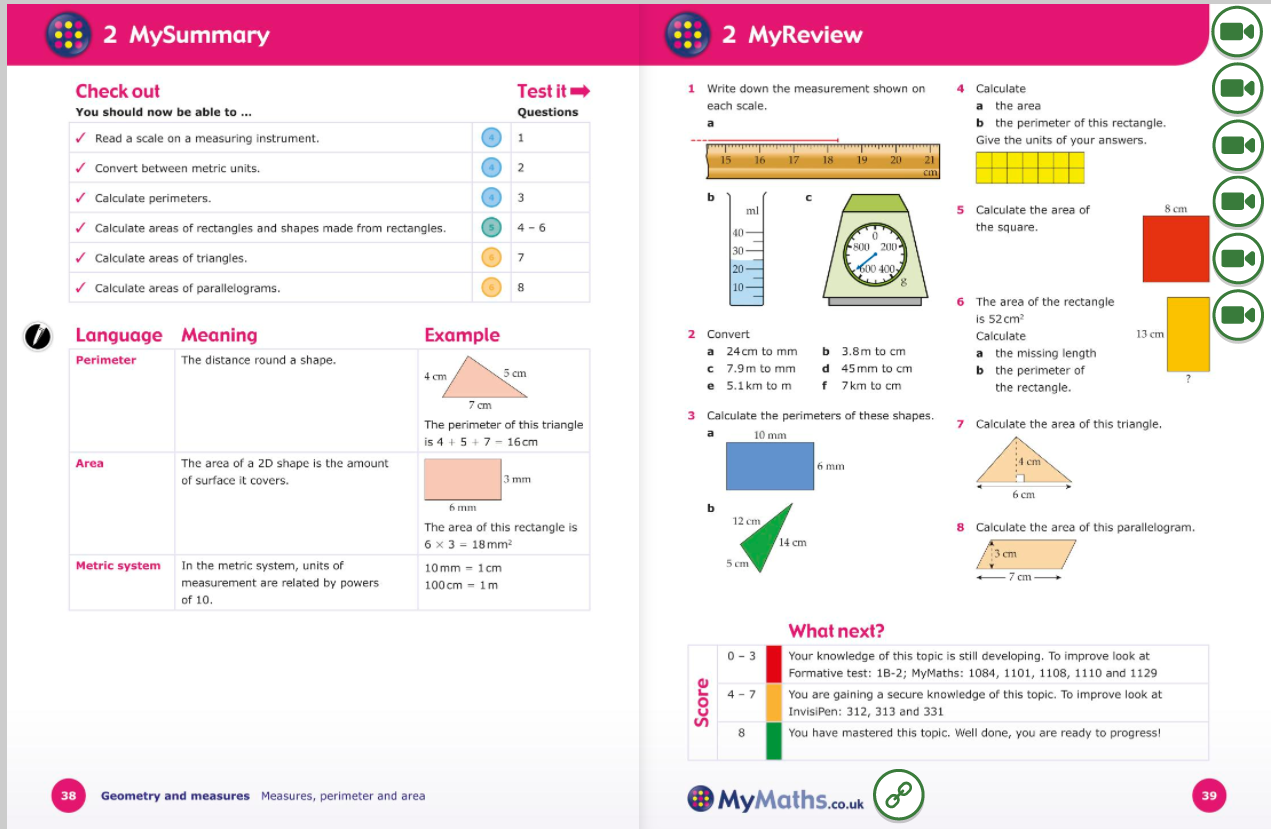 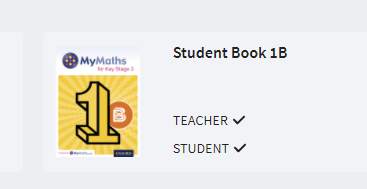 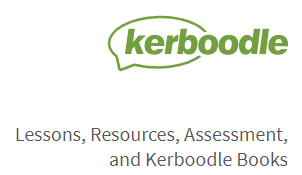 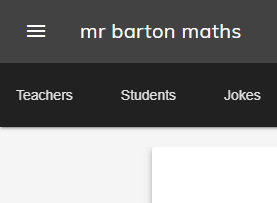 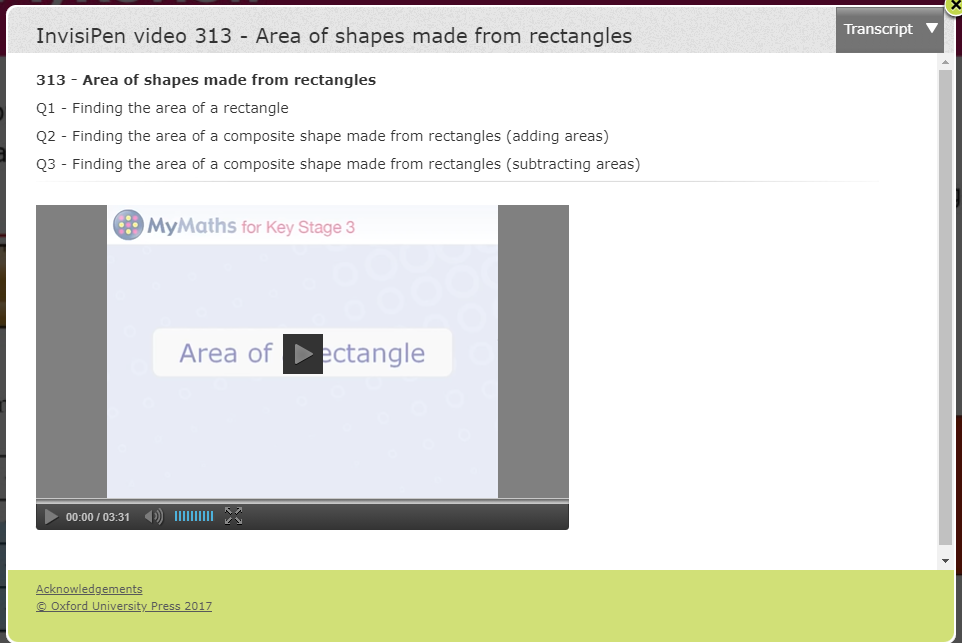 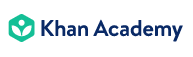 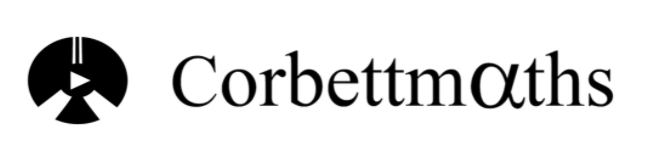 Still not sure? Then...
Homework
All homework is to be written in the planner by the pupil during the lesson.
Homework will be given to students on weekly basis.
Students will receive the hard copy and it will also be set on Go 4 Schools so it can be viewed by parents and pupils who lose the homework.
If students need help with homework, they can ask their teachers or attend the Maths Surgery afterschool club on Tuesday.  
It is important that homework is completed on time.
Assessments
To build knowledge important for further development of Mathematical skills. Every topic will be followed by an assessment. 
Students are allowed to take their books home with them in order to prepare for all the lessons and assessments.
The assessments will be marked and detailed feedback will be provided to all the students.
Following lesson with WWW and EBI students will use their feedback from teachers to write NTIW to improve outcome on their future assessments.
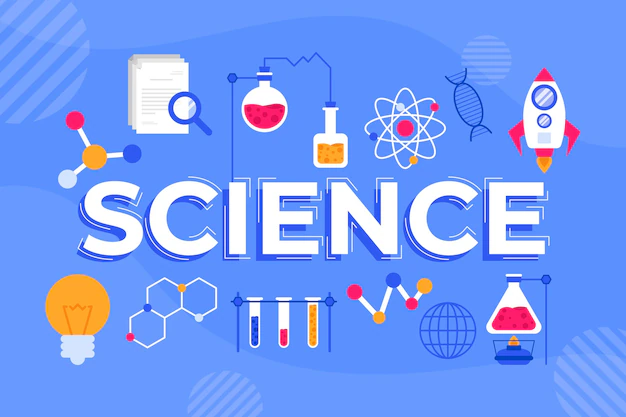 Aim
We aim:

To help students to grow an analytical mind and encourage curiosity about science.

To support students to obtain knowledge, understanding and skills to solve problems.

To encourage students to plan and carry out practicals and draw relevant conclusions.

To present scientific ideas.

To think analytically, and judge arguments and make decisions in scientific and other contexts.
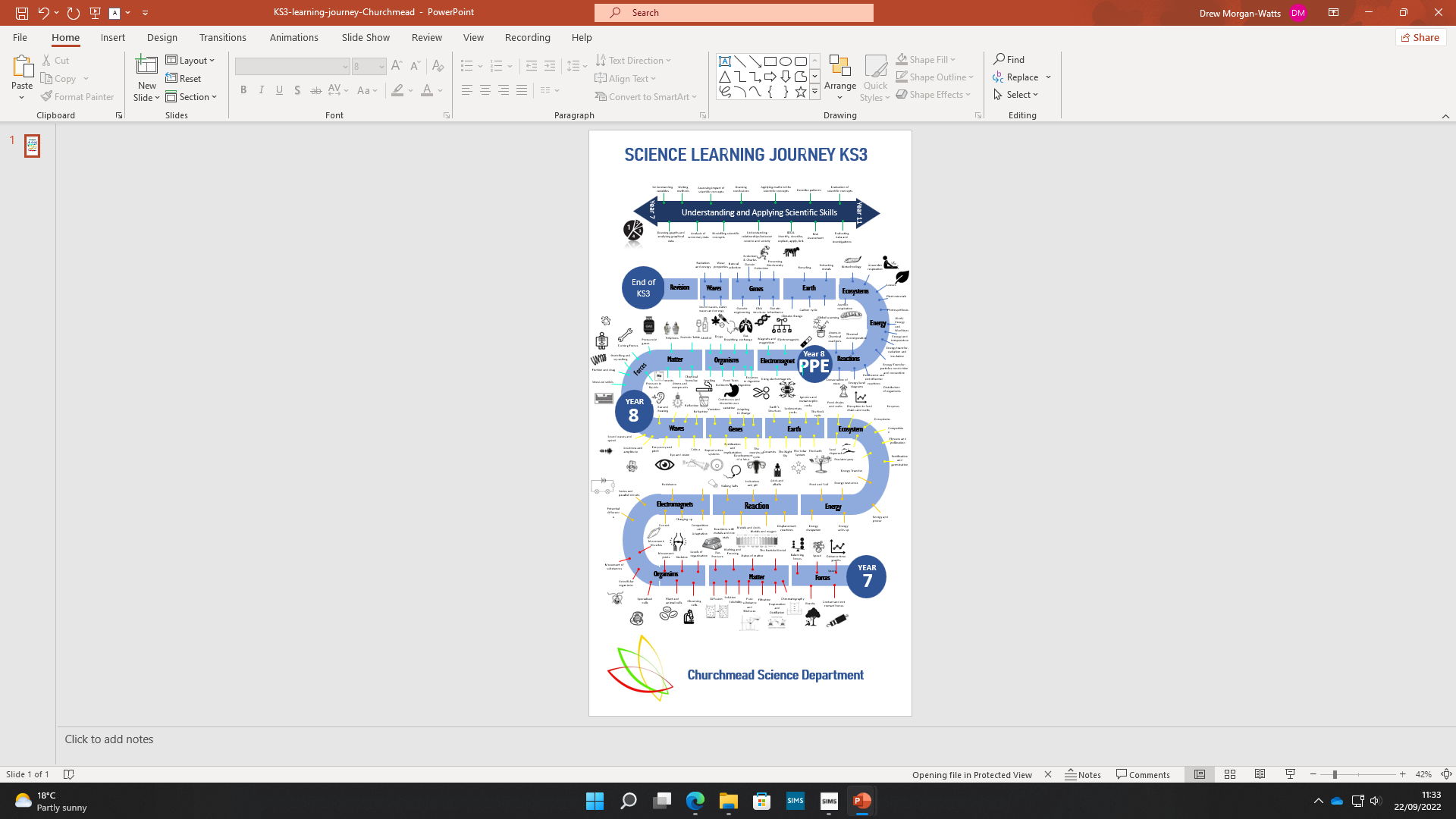 Year 7 Science Curriculum
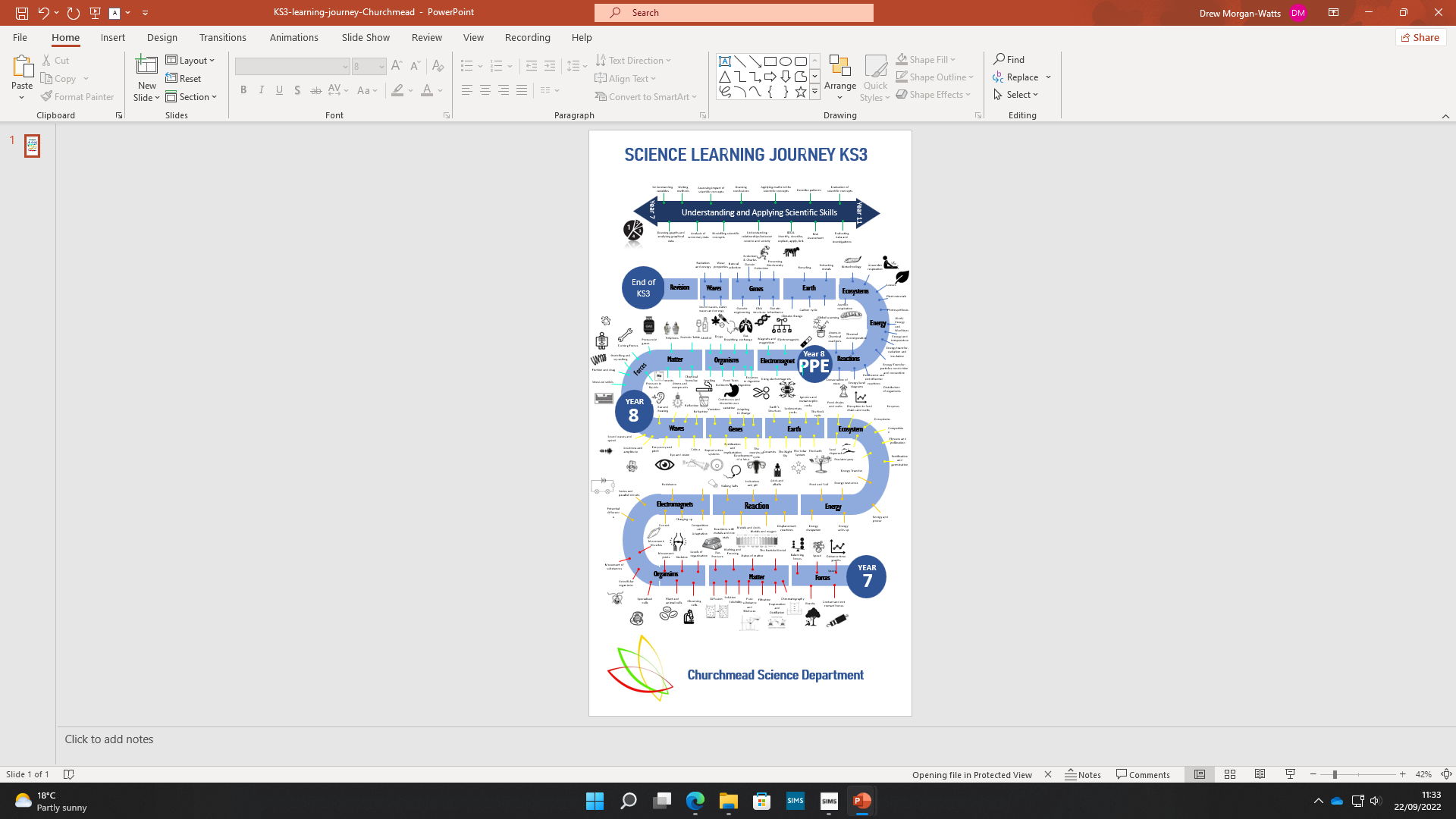 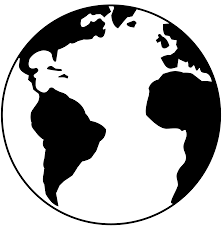 Classwork, Homework and Assessment
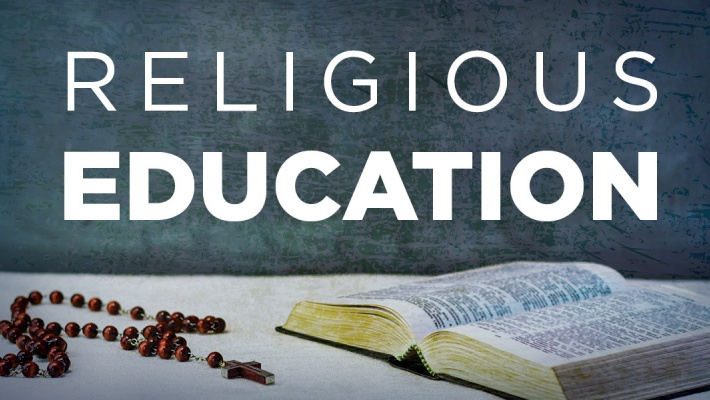 RE: Building something deeper
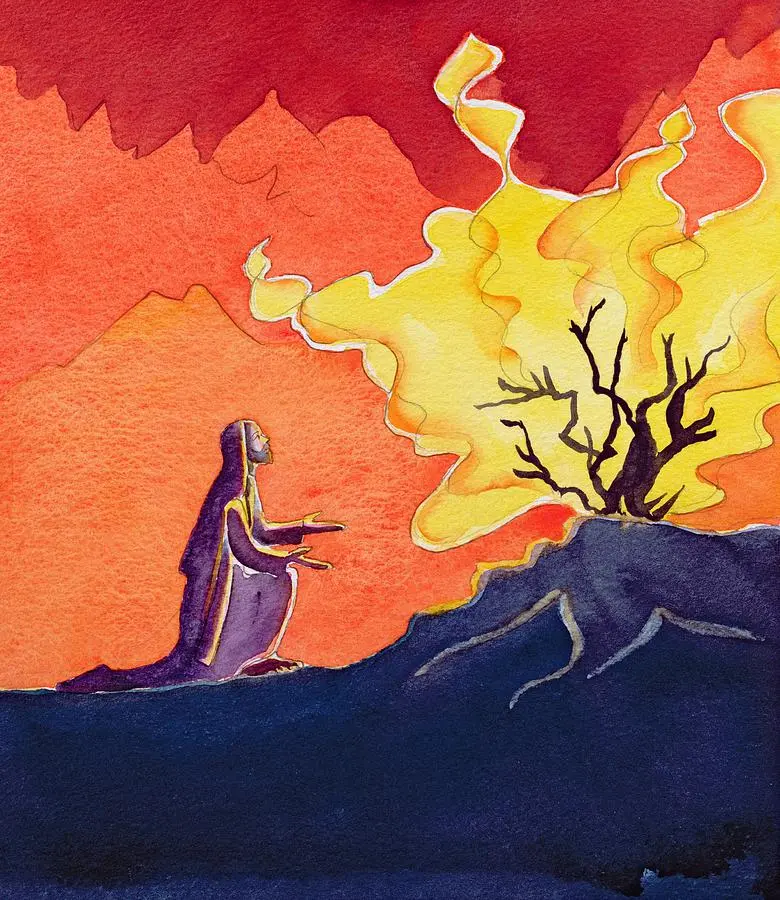 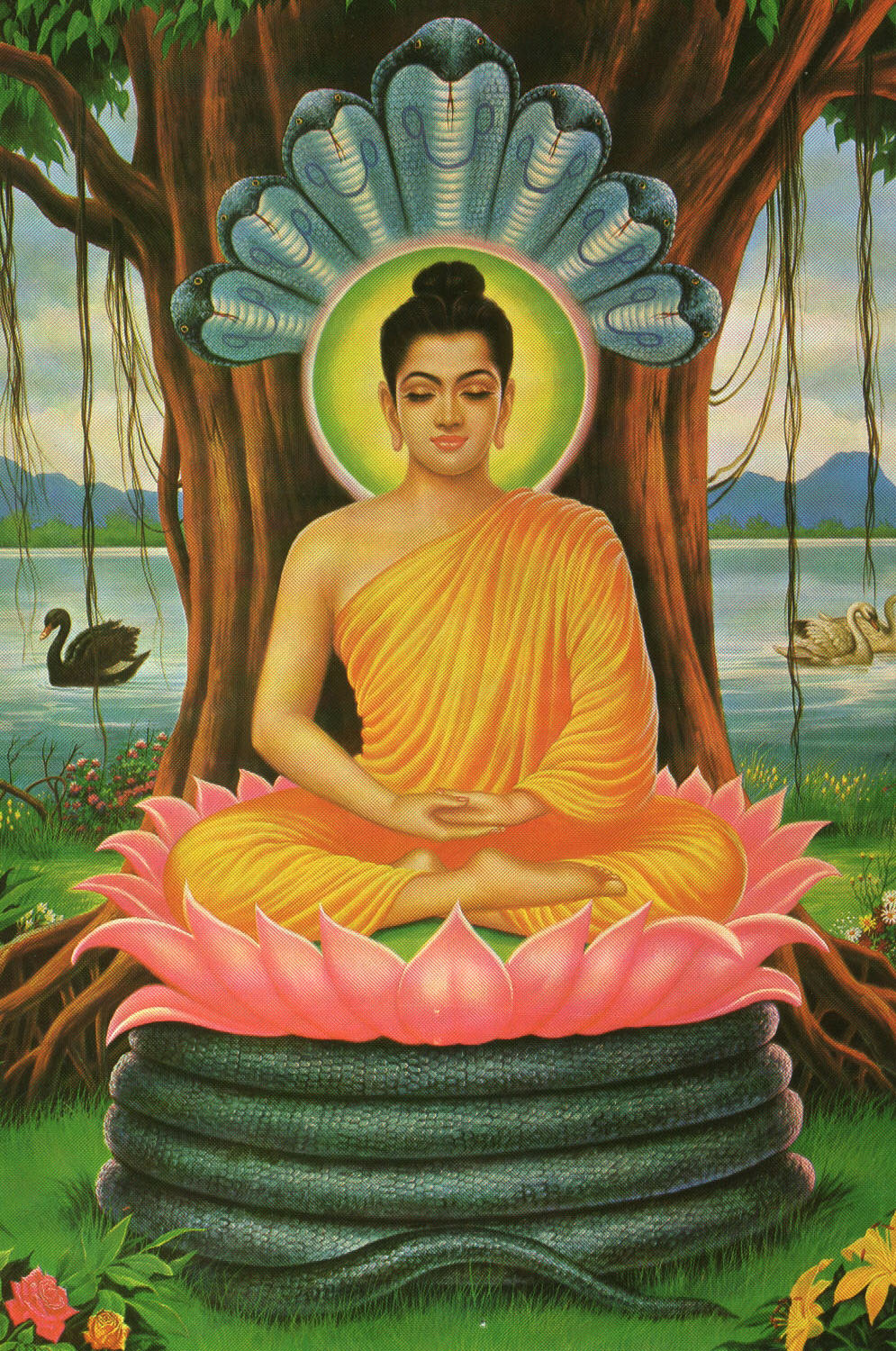 Useful Links

KS3 Religious Studies - BBC Bitesize

BBC Religion & Ethics

Reonline

RE:Quest

Sacred Space (LOtC)

It is our intent, at Churchmead School, for the Religious Education curriculum to inspire students to engage with the great faiths and belief systems of the world, challenge students to ask the Big Questions, encourage students to grow in their understanding of others and ultimately to learn to flourish in their life.
Year 7

Unit 1- Life in All Its Fullness
Unit 2- Judaism
Unit 3- Christianity
Unit 4- Islam

Year 8
Unit 1- Christianity
Unit 2- Buddhism
Unit 3- Humanism
Unit 4- Sikhism
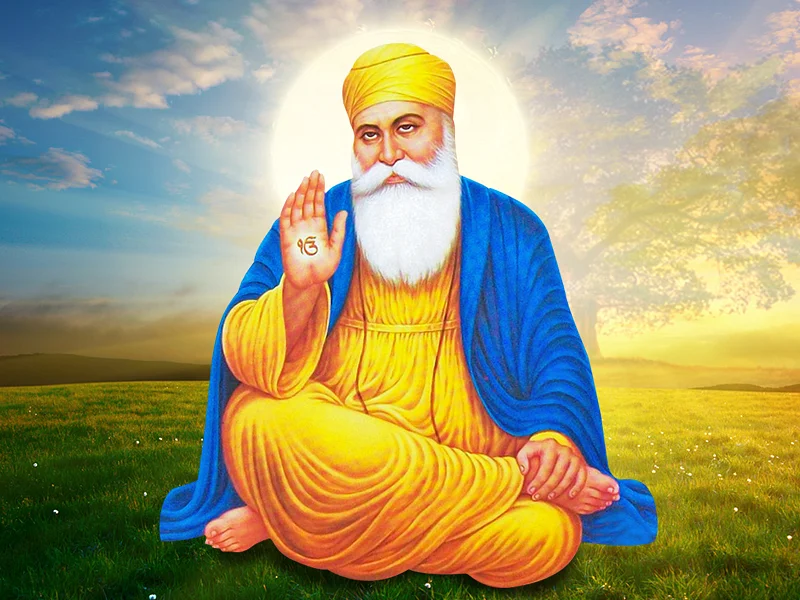 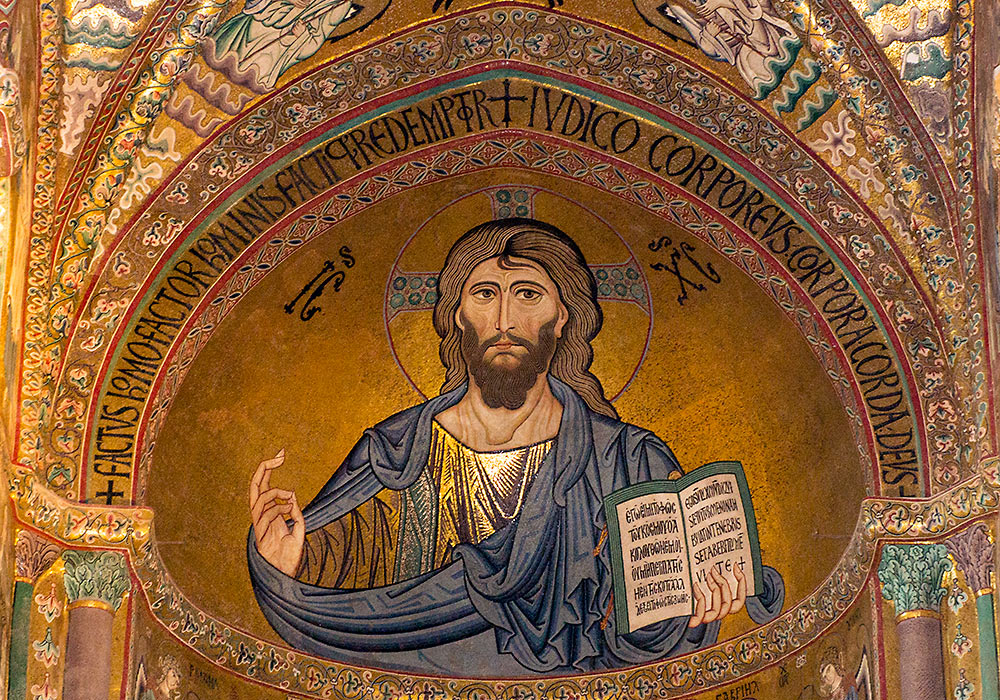 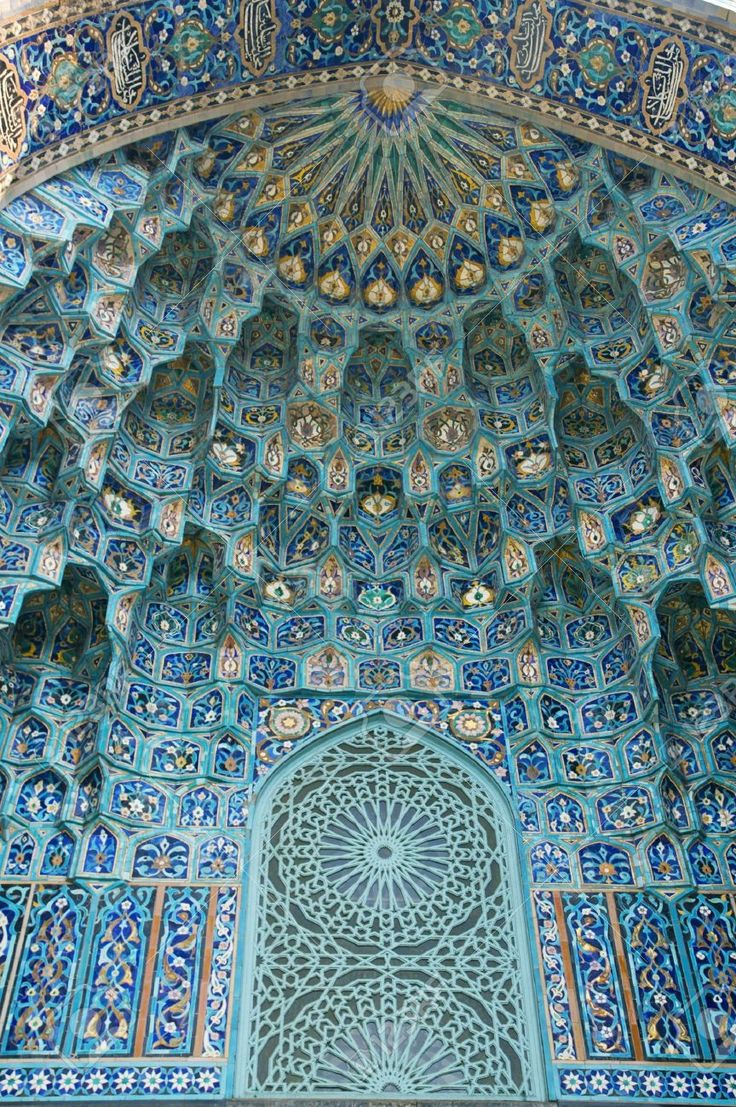 Key Dates
Term 1: Ends on Fri 25th Oct
Term 2: Mon 4th Nov – Friday 20th Dec (Inset Friday 29th Nov)
Term 3: Wed 6th Jan – Fri 14th Feb
(Inset Friday 6th Jan)
Term 4: Mon 24th Feb – Fri 4th April
(Inset Friday 14th March)
Term 5: Mon 22nd Apr – Fri 23rd May
Term 6: Mon 2nd Jun – Tue 22nd Jul
6 sets of data, (1 per half term)
Main reports sent 3 times a year at Christmas, Easter and End of year
Year 7 Student Progress Evening on Thurs 19th Jun 2025
Term 1; Ends on Fri 19 Oct
Term 2; Mon 29 Oct – Friday 21 Dec
Term 3; Mon 7 Jan – Fri 15 Feb
Term 4; Mon 25 Feb – Friday 5 April
Term 5; Mon 23 Apr – Fri 24 May
Term 6; Mon 3 Jun – Fri 19 Jul
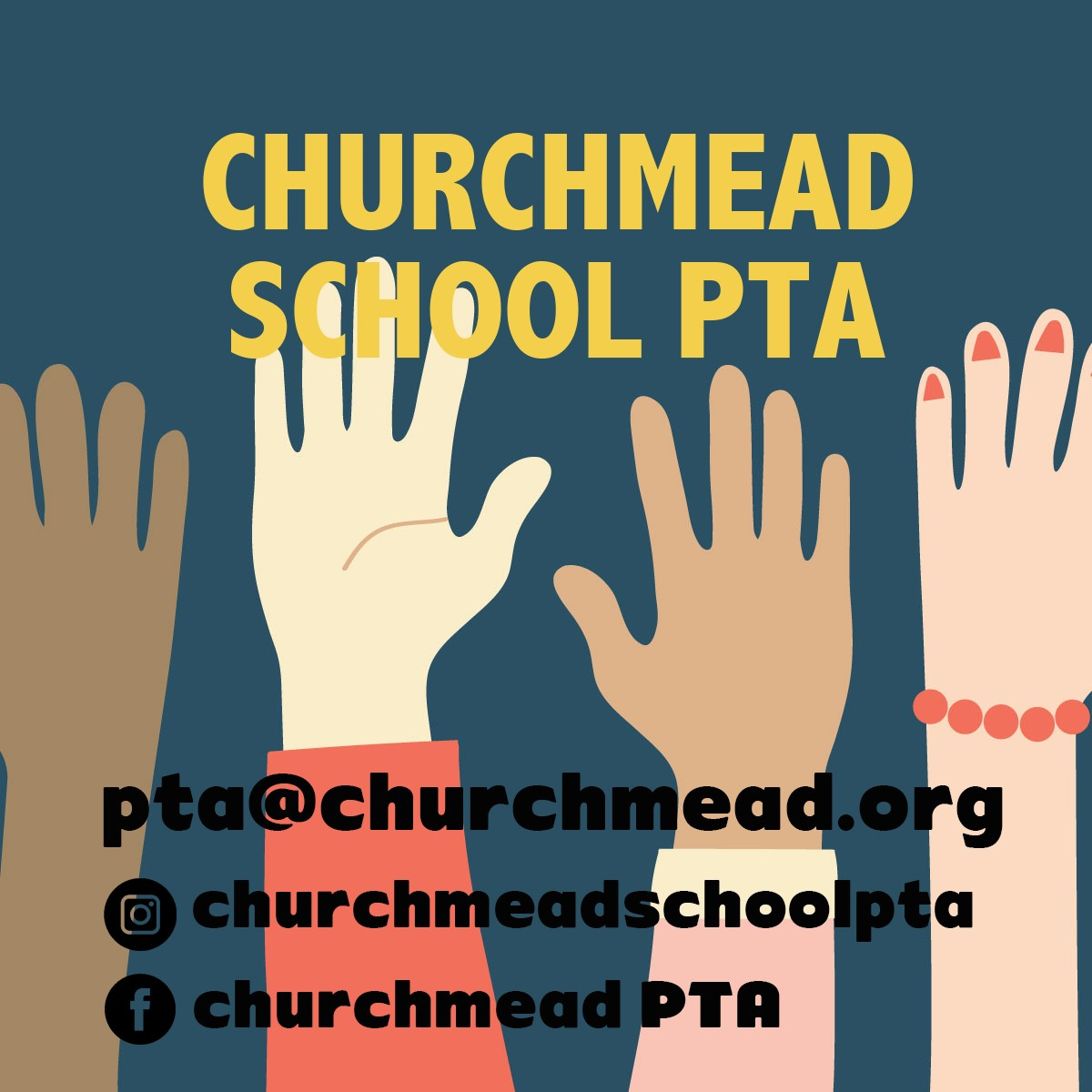 Additional Information
As we strive to raise standards and school budgets continue to stretch, we ask each family to contribute £40 to our school fund to purchase furniture for our outdoor dining area

Communication – All our correspondence is via email and/or text with links to letters or forms. Please use Arbor at Log in to your School | Arbor for all school commuications and to track attendance, behaviour and praise points.
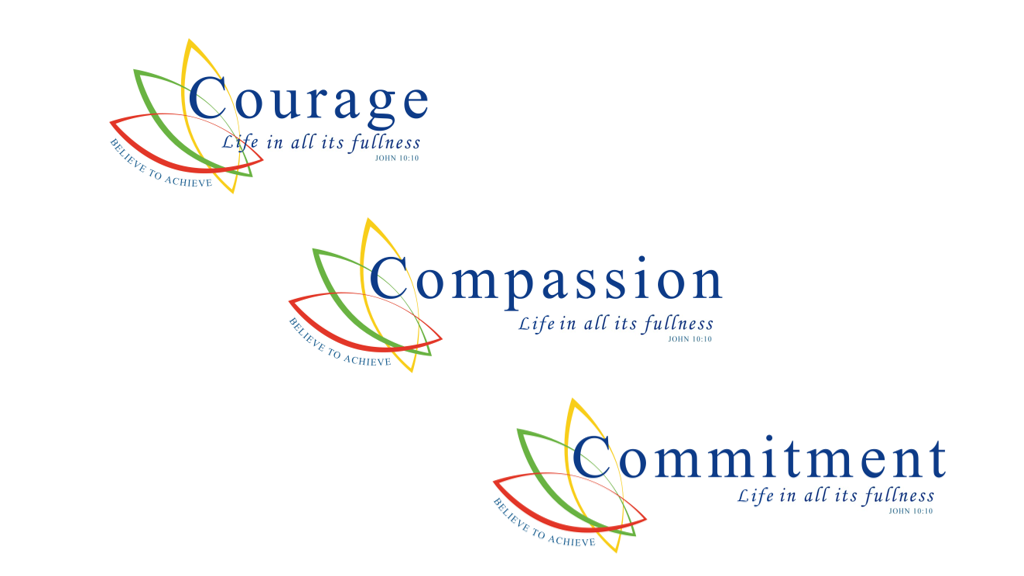